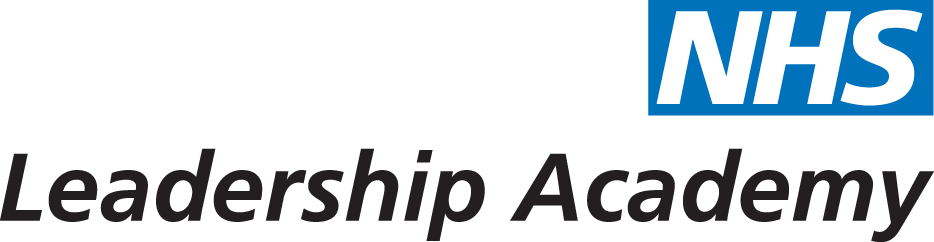 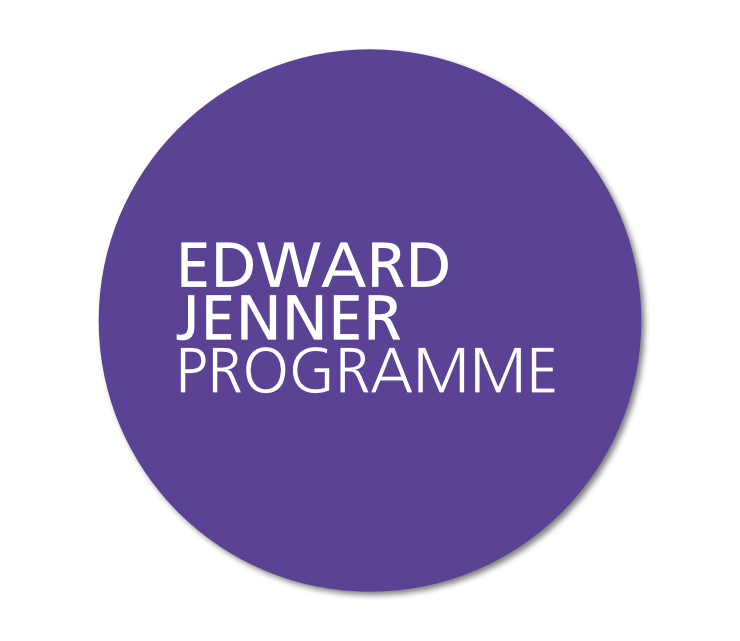 The Edward Jenner Programme
The Francis Inquiry
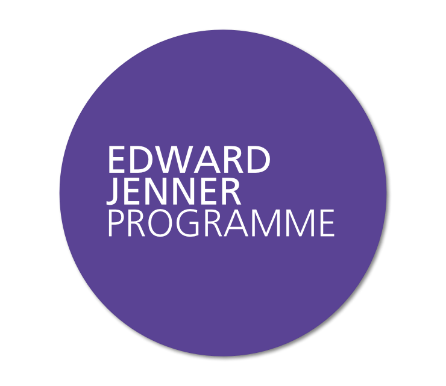 Leadership as Host
Take 5 minutes to think about the below questions and input your answers onto the online portal.

What does the ‘leadership as host’ model imply for you, and how you go about doing things on a day to day basis as work?

Be specific – where are you seeing ‘host’ behaviours and where are you seeing ‘hero’ behaviours? When? By whom? How effective are they being?
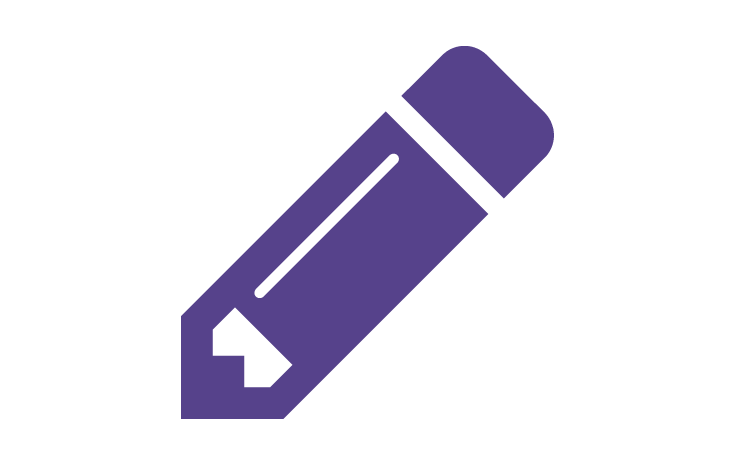 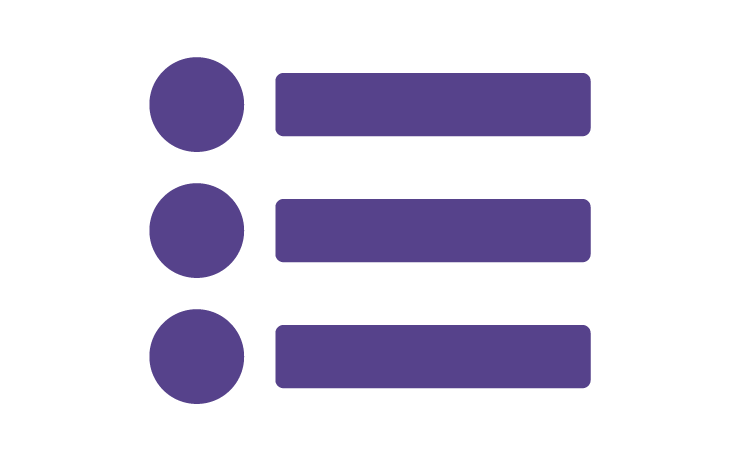 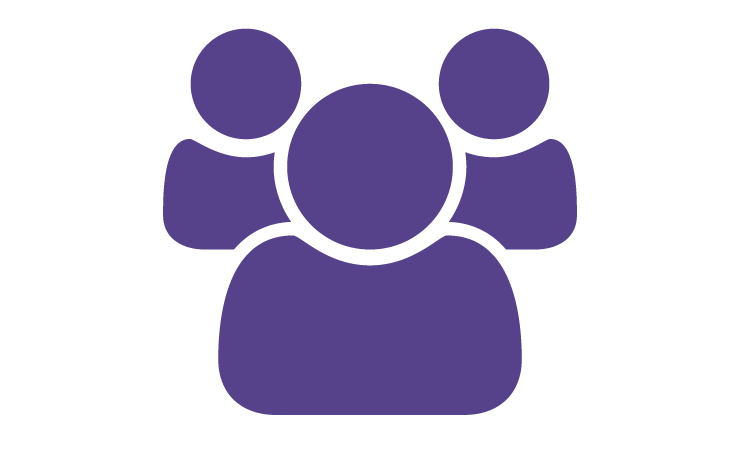 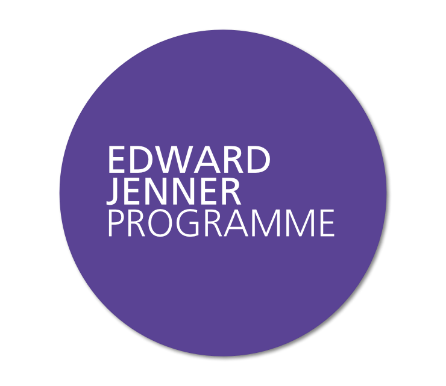 A Heroes Scale
Take 5 minutes to think about the below questions and input your answers onto the online portal.

Imagine a ‘hero’ scale, with 10 being very heroic, holding the department up on your own, making decisions, and generally saving the day - and 1 bring extremely collaborative, hosting behaviours.

Where do you think you might naturally tend to be?

If we asked you to move up or down the scale, what would happen do you think?
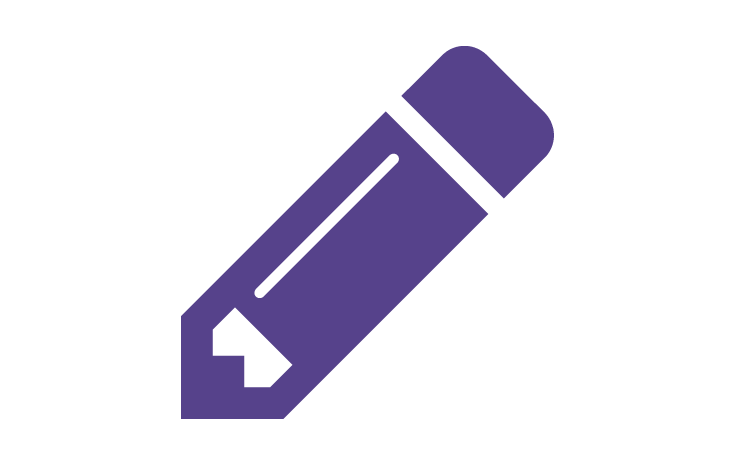 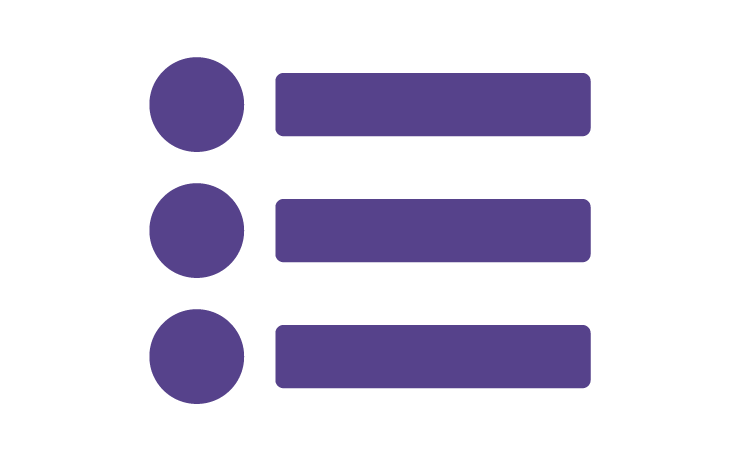 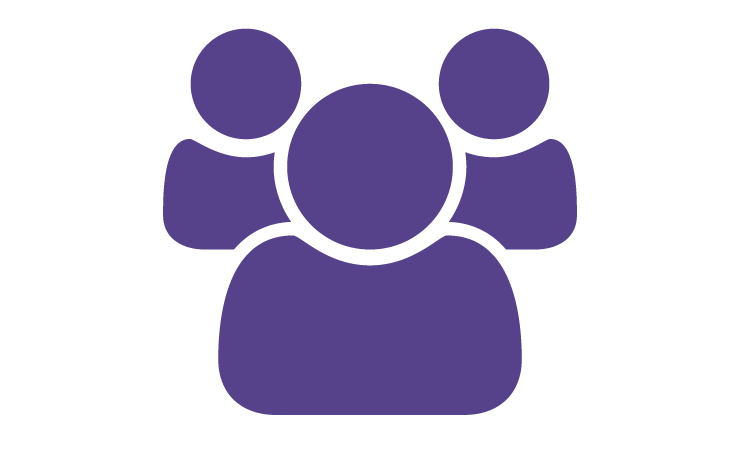 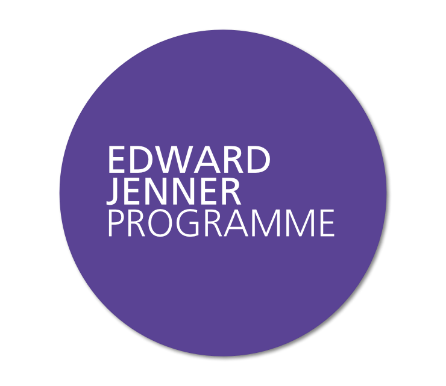 Experiment – My Plan
Over the next week, we’d like you identify an opportunity where you can try flexing your style – and changing your behaviour slightly. 
Choose something which is relatively low risk – so doesn’t involve patients, service users or families – but you might try running a meeting slightly differently, or the way you interact with a regular contact you have – or perhaps a situation which can be frustrating for you at times. 
It might be helpful to try something new in this kind of situation, as it’s these situations where we tend to get ‘stuck’ – going round in circles and trying the same thing again and again.

Make some notes online about what you’ve chosen and what you’re going to try.
Be specific with regard to the behaviour you’re going to try and do more of, or less of. This is a useful thing to come back to later on, even after you’ve completed this part of the programme.
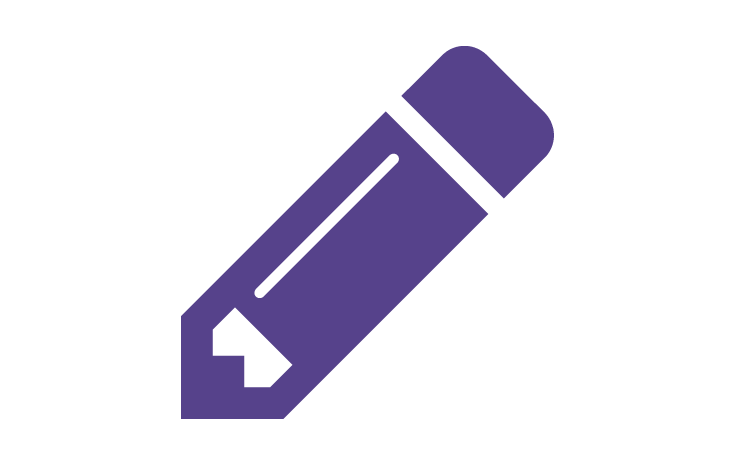 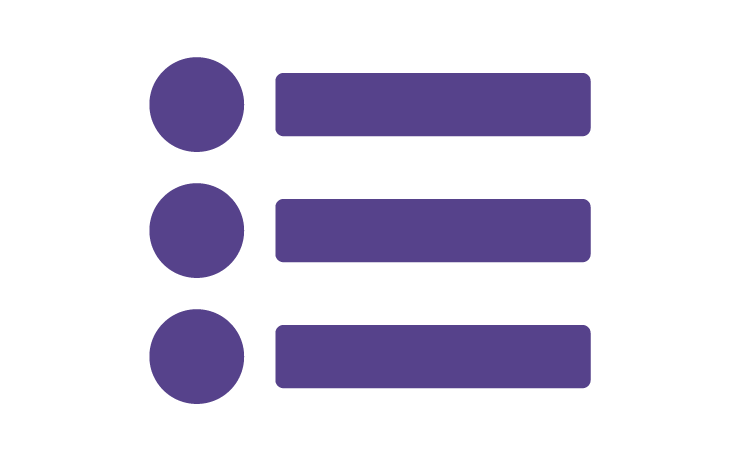 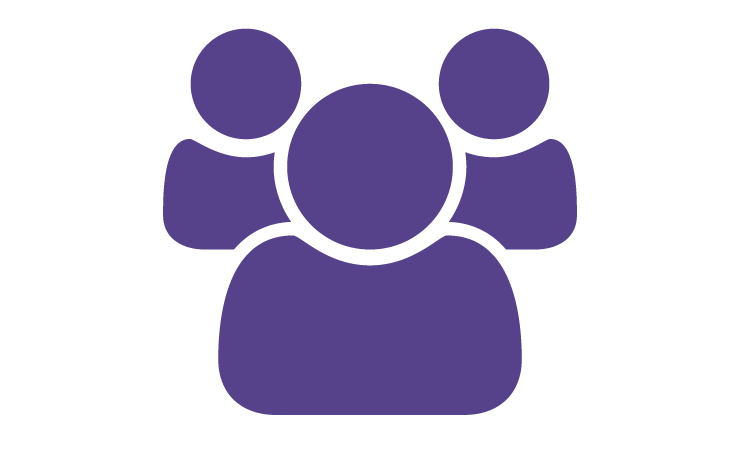 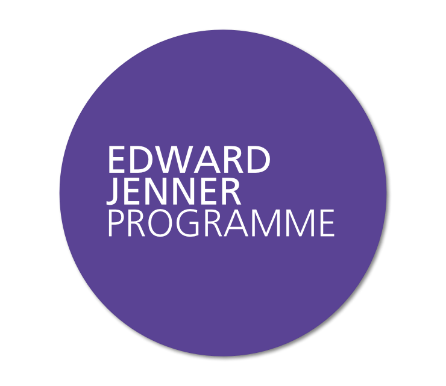 The Francis Inquiry
https://nhsx.uk/programmes/edward-jenner-programme/units/foundations/subjects/the-francis-inquiry-overview/elements/the-francis-inquiry
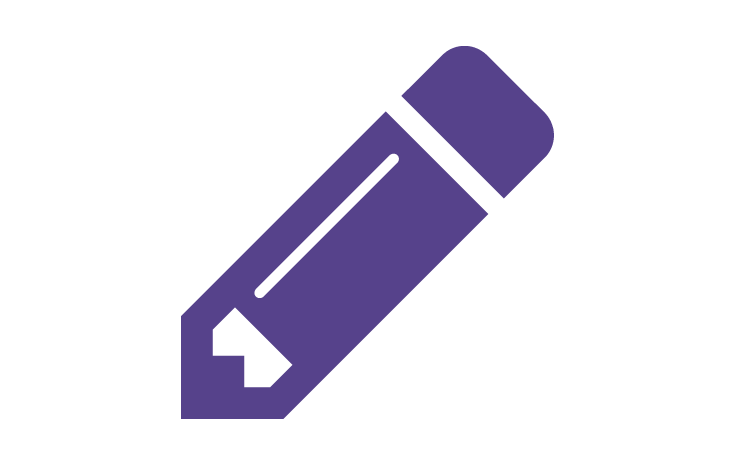 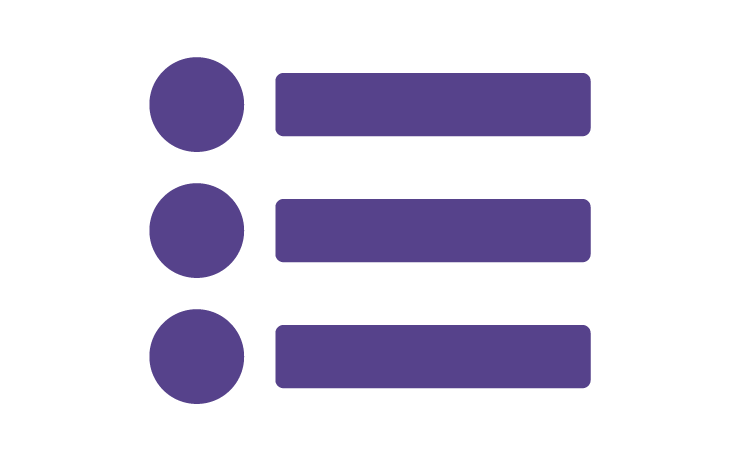 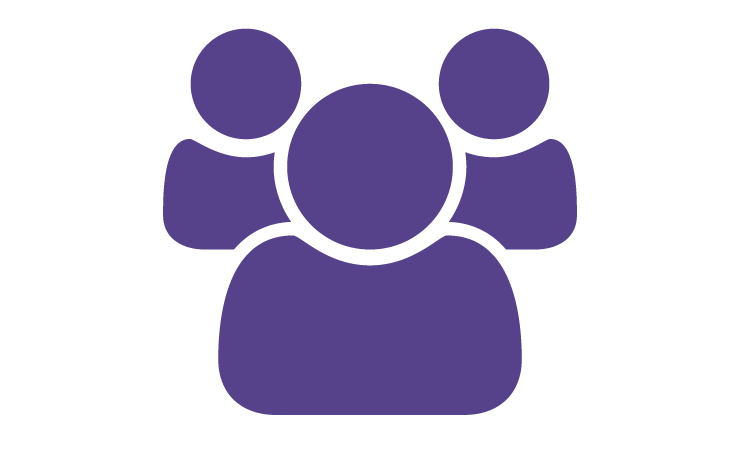 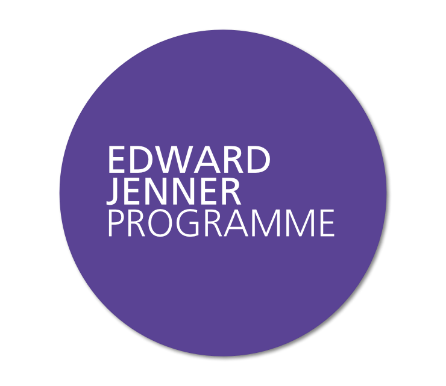 An Overview of the Francis Inquiry
Read through the key findings of The Francis Inquiry and make some notes around your thoughts on the online portal.
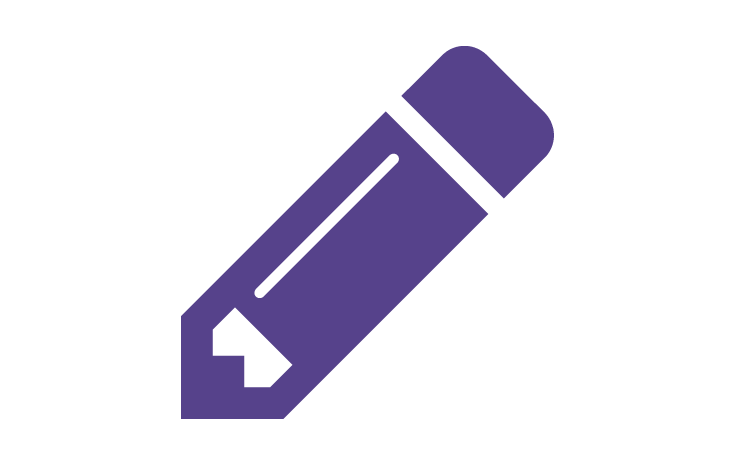 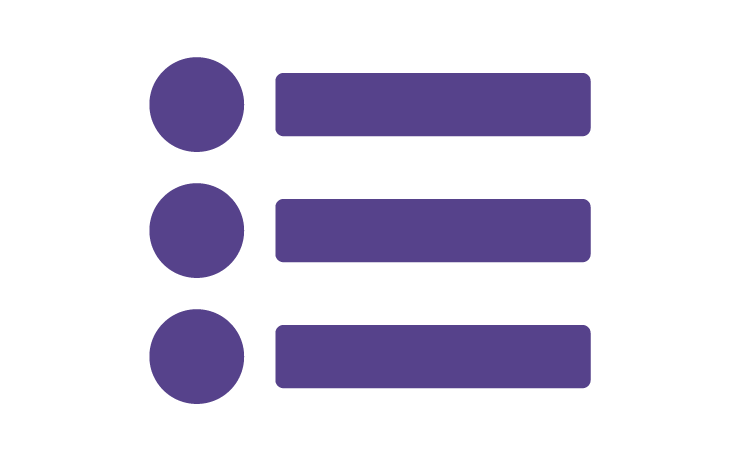 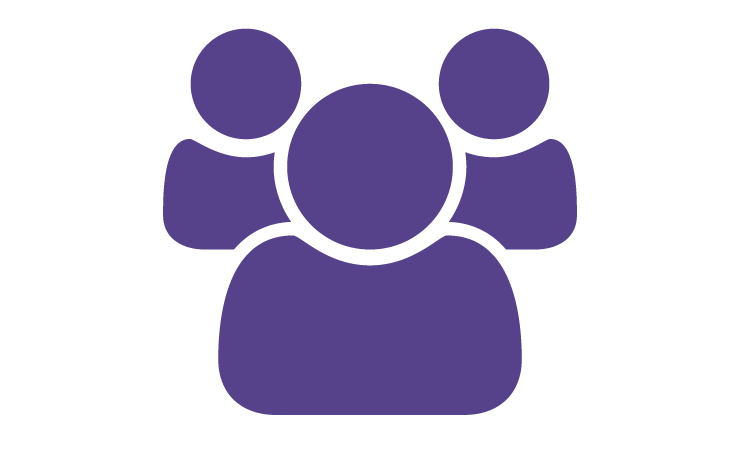 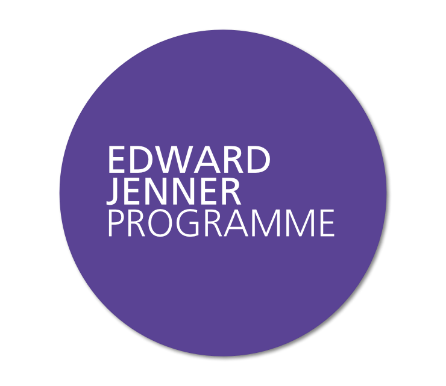 The Francis Inquiry – Culture and Complexity
https://nhsx.uk/programmes/edward-jenner-programme/units/foundations/subjects/the-francis-inquiry-overview/elements/the-francis-inquiry-culture-and-complexity
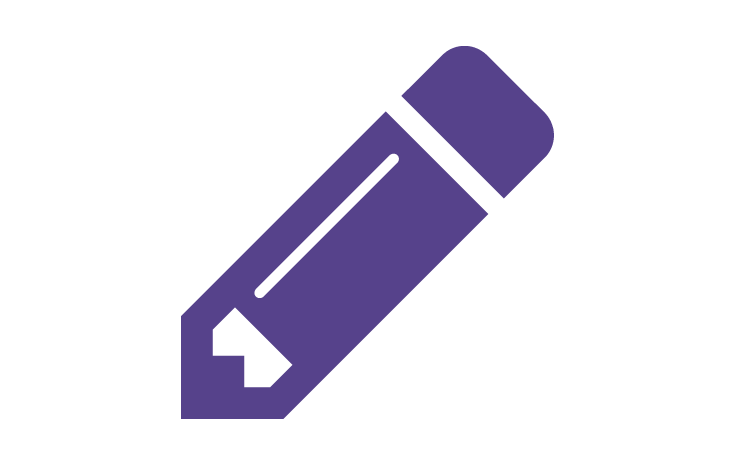 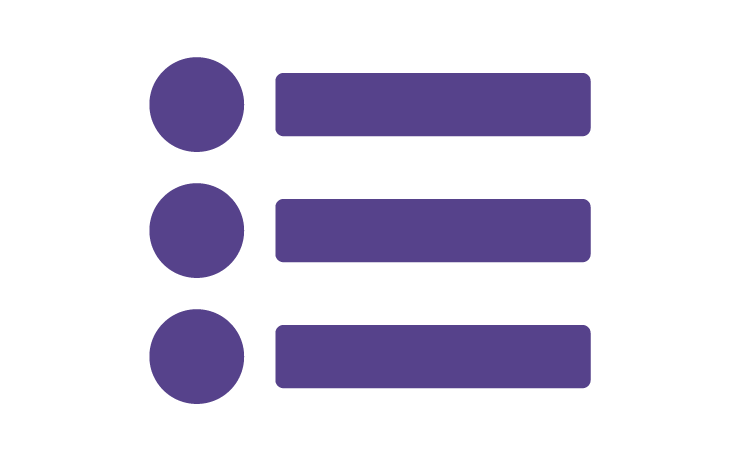 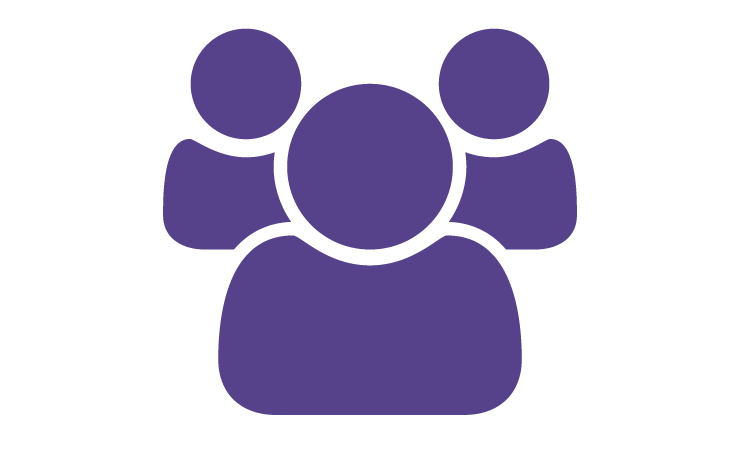 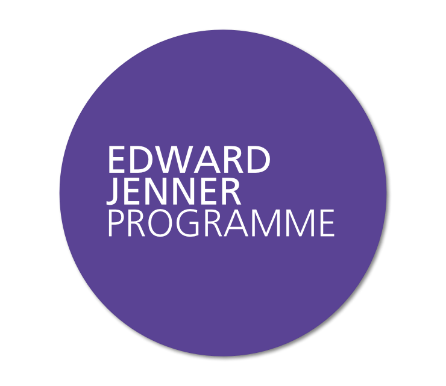 The Francis Inquiry – Culture and Complexity
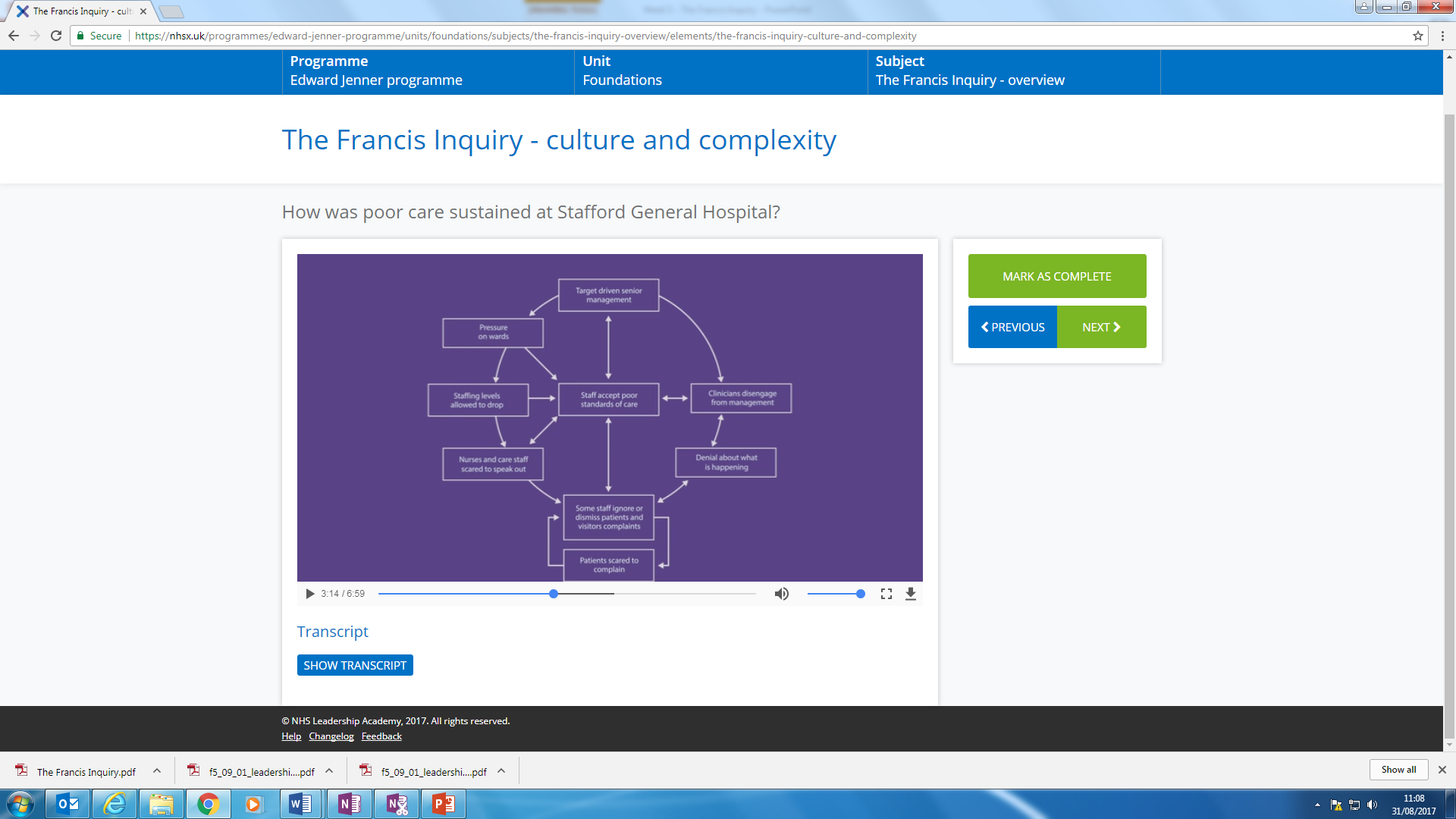 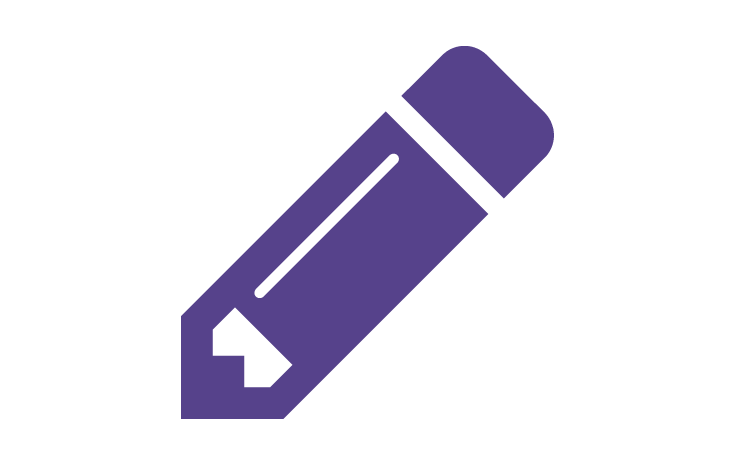 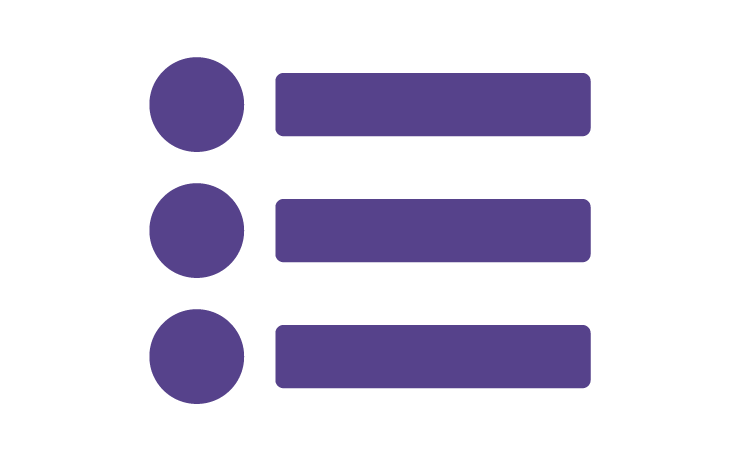 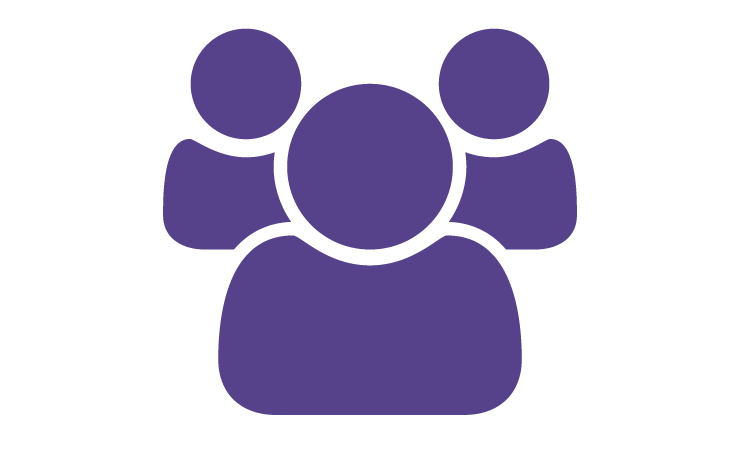 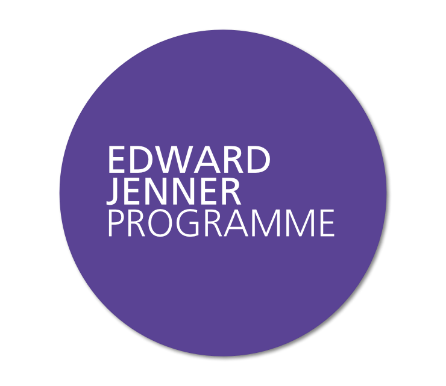 The Francis Inquiry – Culture and Complexity
Robert Francis’ 6 Principles

Common values that support a patient centred culture
Fundamental standards of care
Openness, transparency and candour
Compassionate, caring, committed nursing
Strong patient centred healthcare leadership
Accurate, useful and relevant information
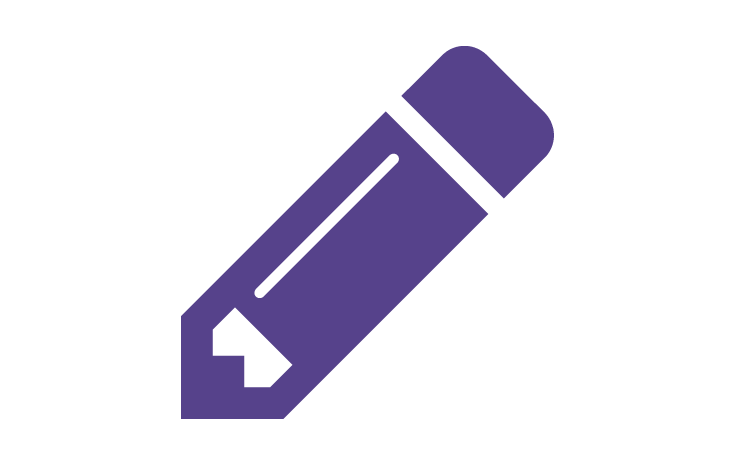 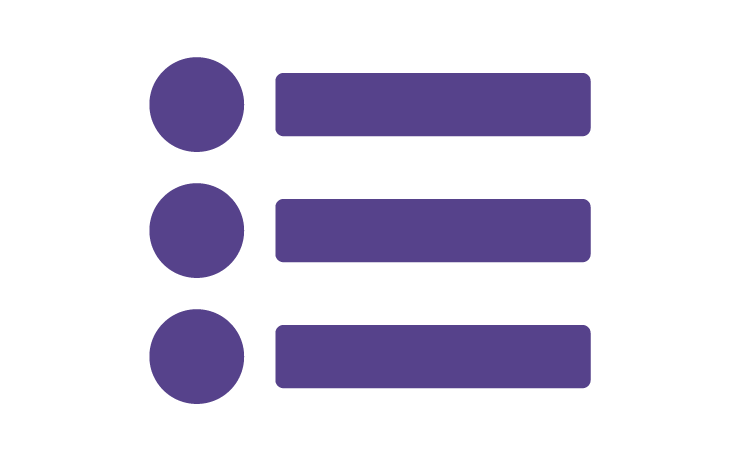 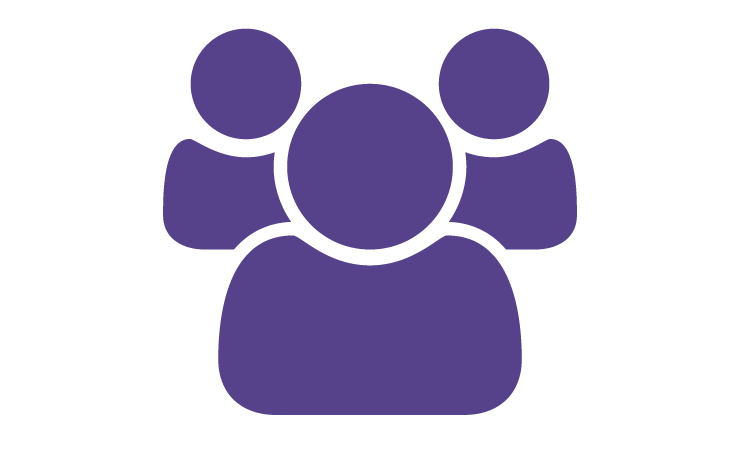 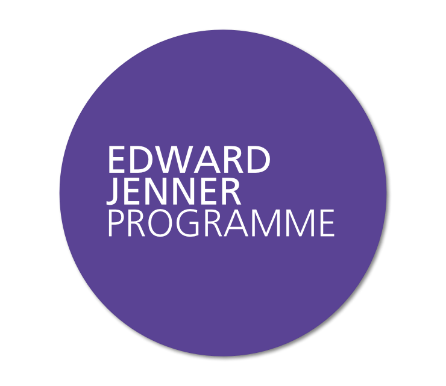 Evidence of Change
https://nhsx.uk/programmes/edward-jenner-programme/units/foundations/subjects/the-francis-inquiry-overview/elements/evidence-of-change
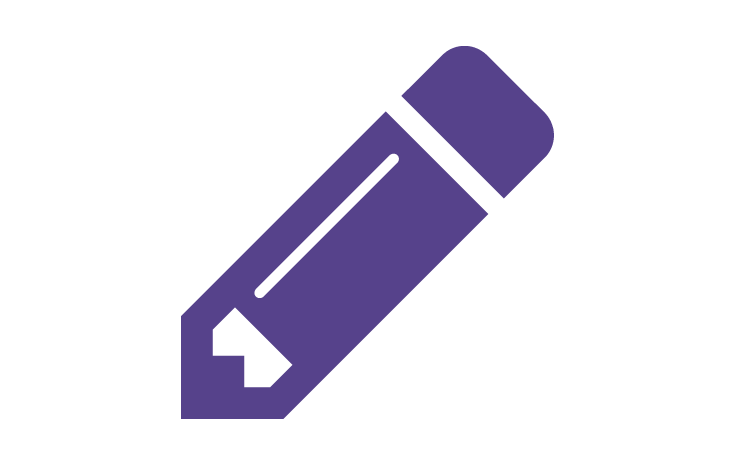 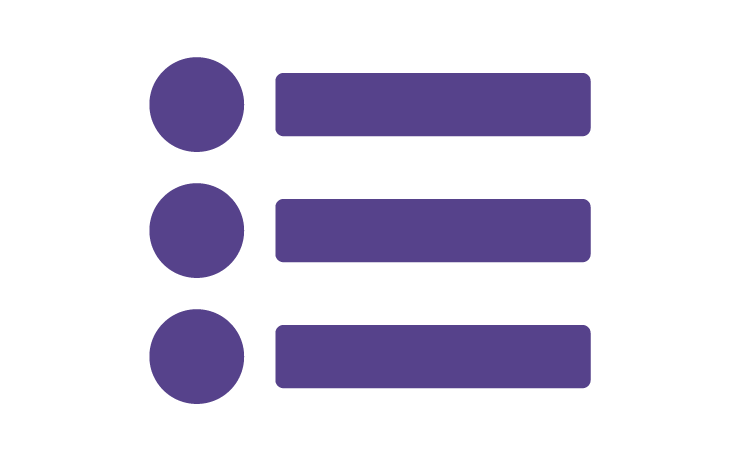 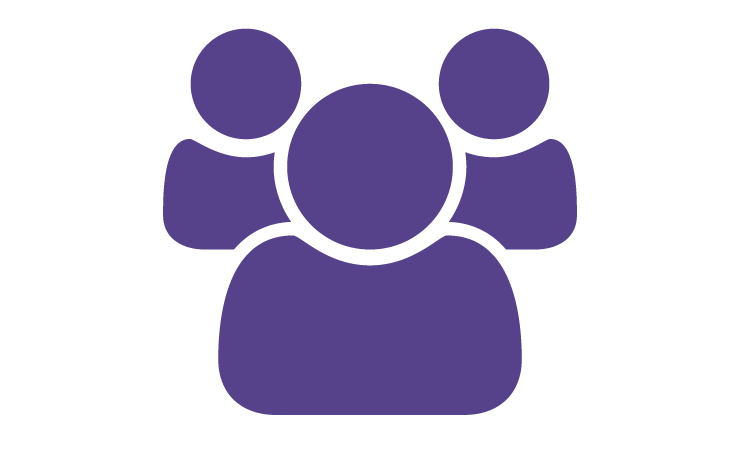 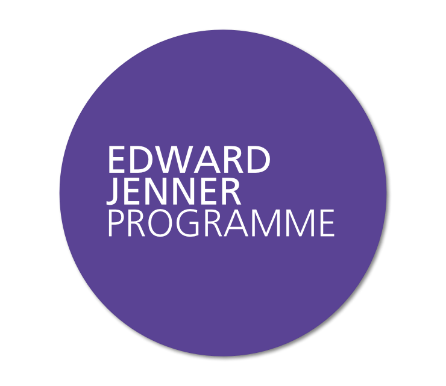 Evidence of Change – A Second Opinion
https://nhsx.uk/programmes/edward-jenner-programme/units/foundations/subjects/the-francis-inquiry-overview/elements/evidence-of-change-a-second-opinion
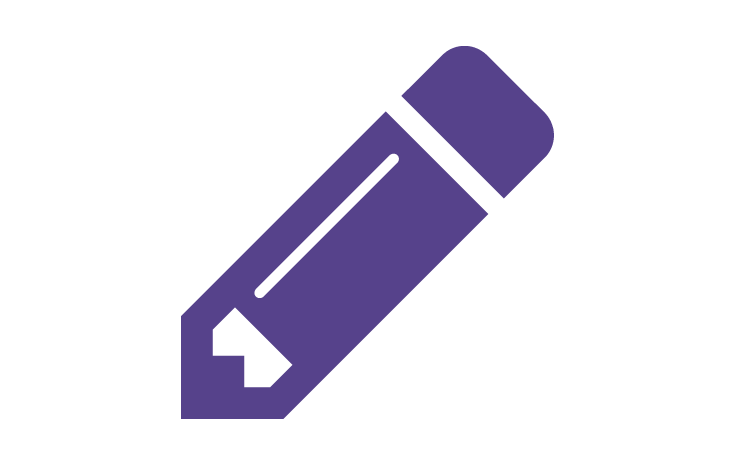 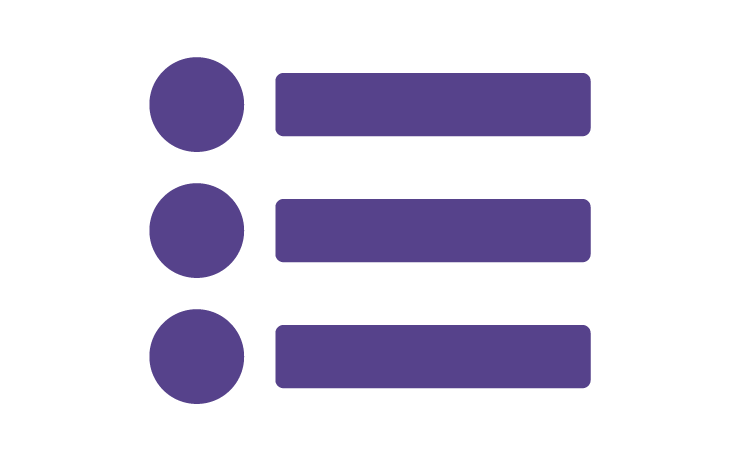 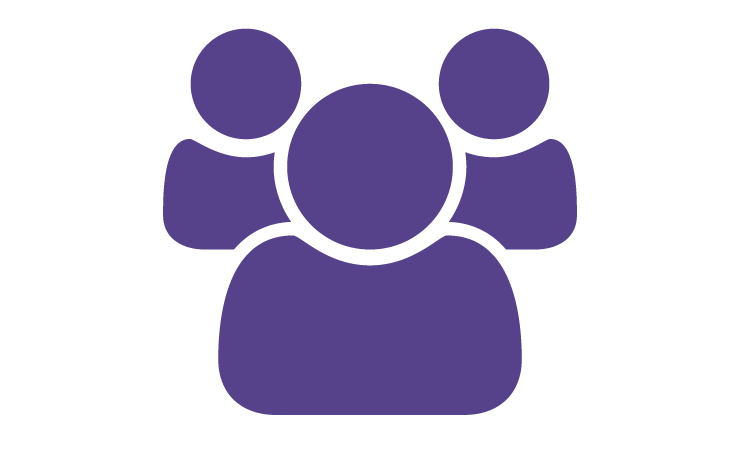 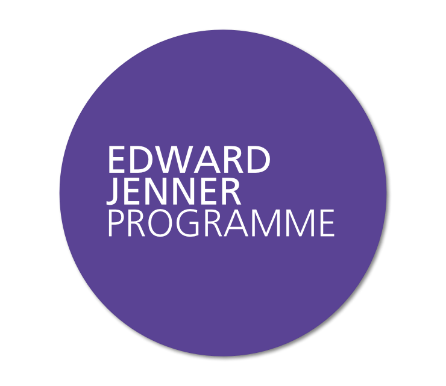 Relationships in your Practice
https://nhsx.uk/programmes/edward-jenner-programme/units/foundations/subjects/the-francis-inquiry-overview/elements/relationships-in-your-practice
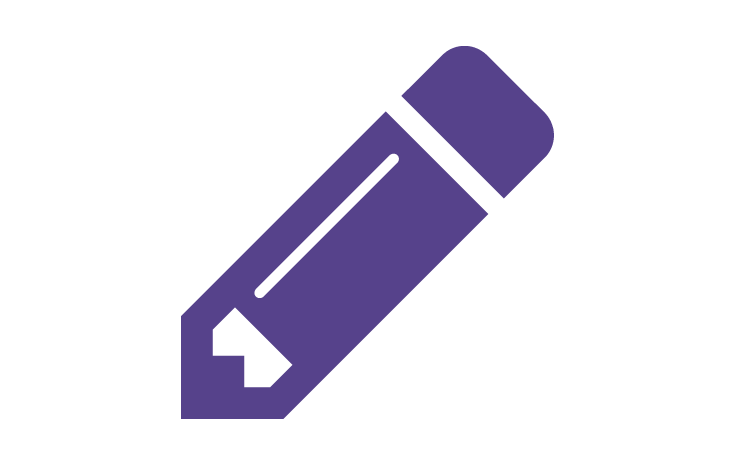 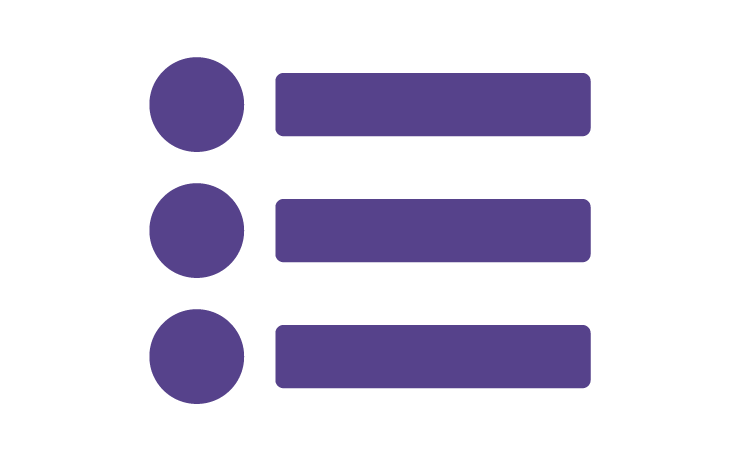 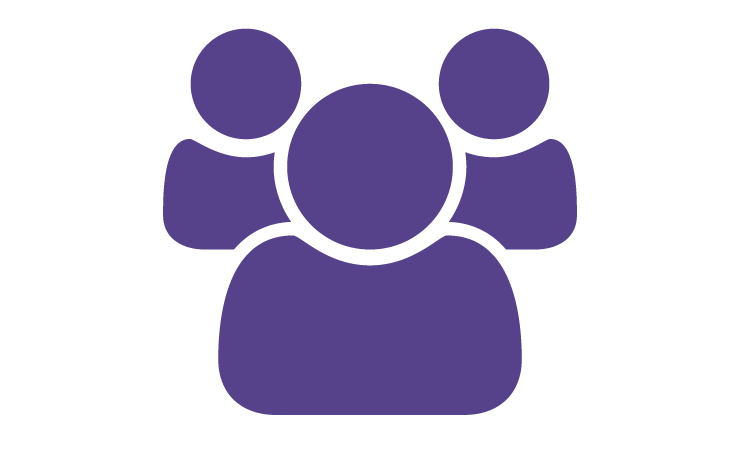